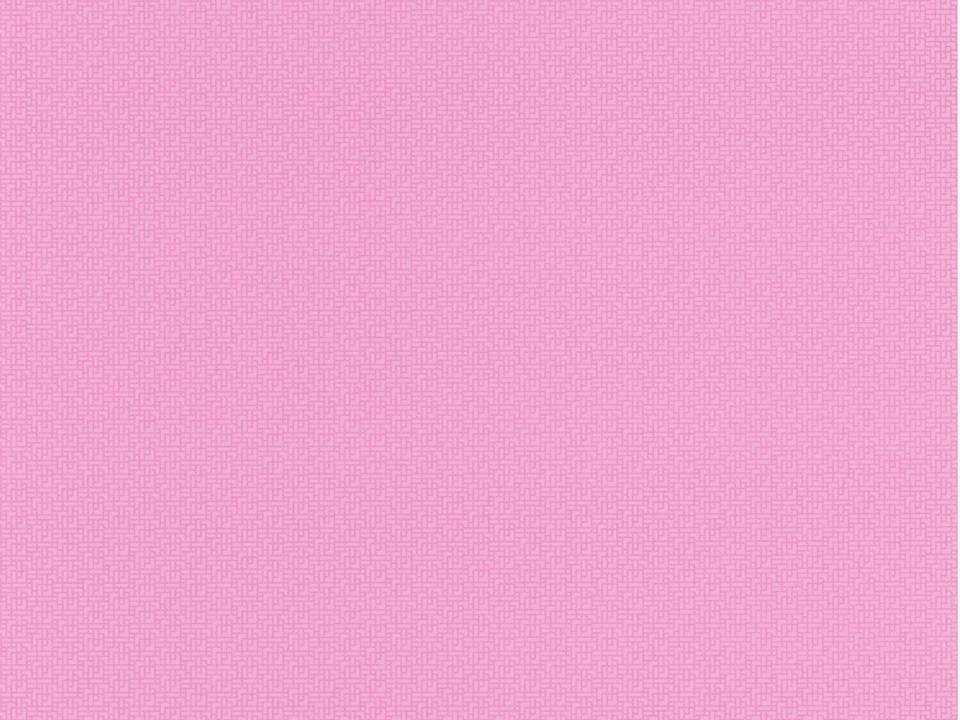 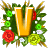 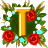 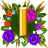 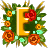 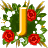 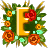 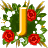 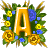 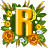 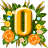 Nesu, nesu náruč kvítí, netrhal jsem je všechny však sám. 
Pro koho mě očka svítí ?
Až je mojim nejmilejším kamarádům dám ..
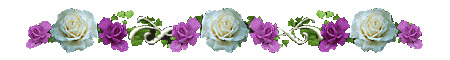 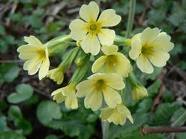 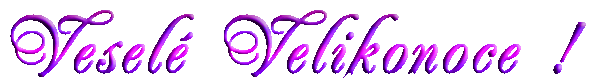 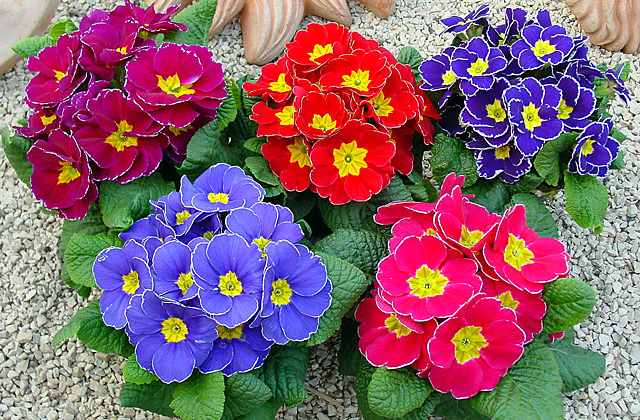 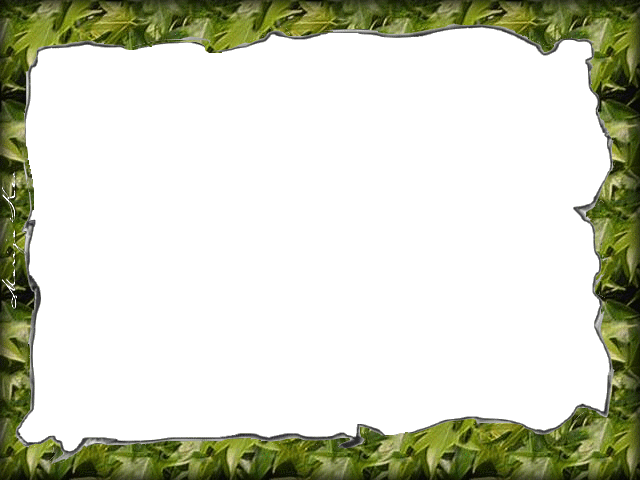 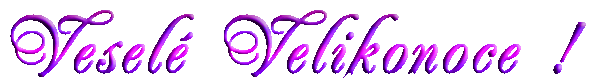 Všem kamarádům, přátelům a dobrým lidem. Přeji vám, prožití velikonočních svátků vesele, ať jaro hřeje vás na duši i na těle.
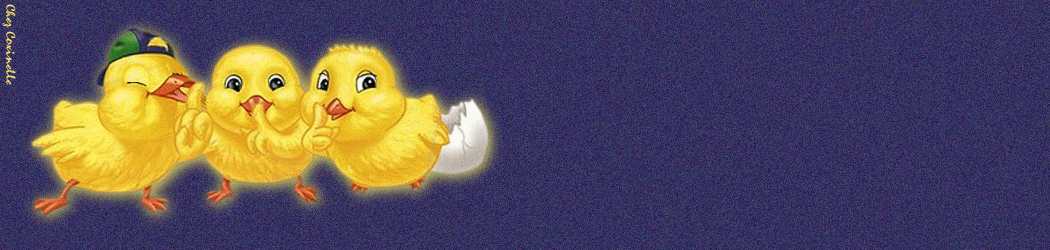 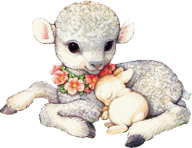 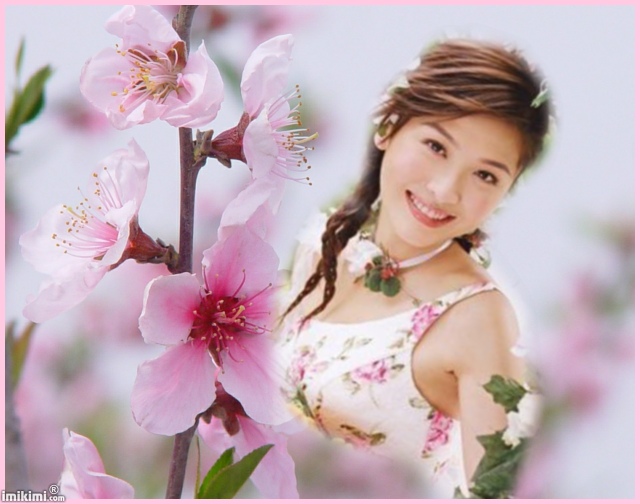 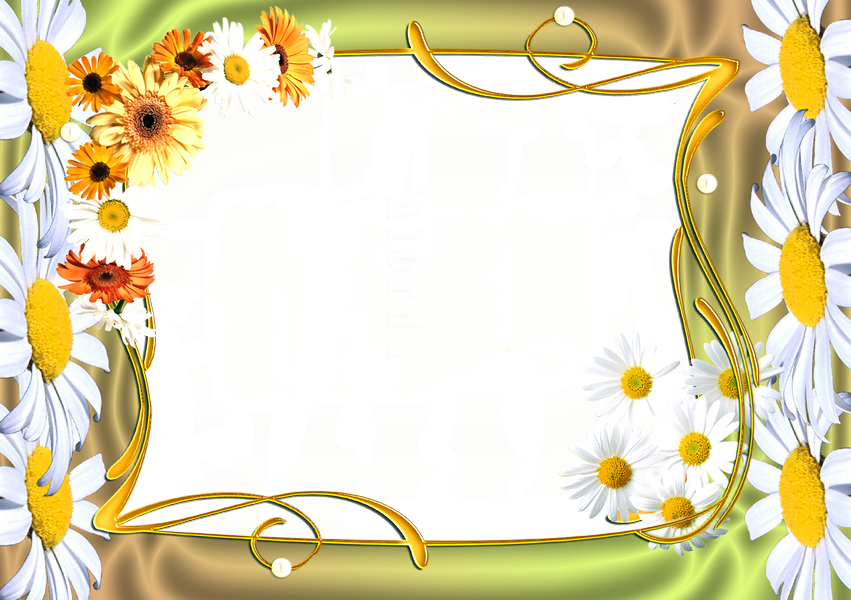 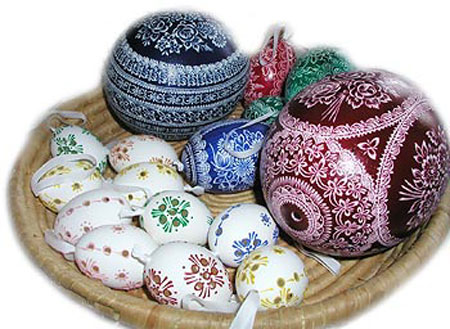 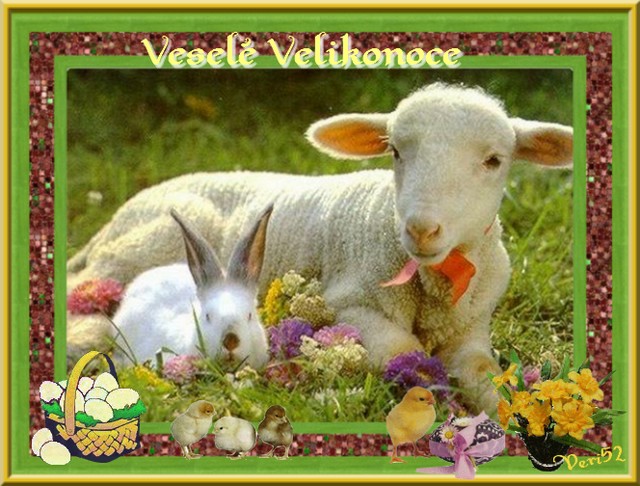 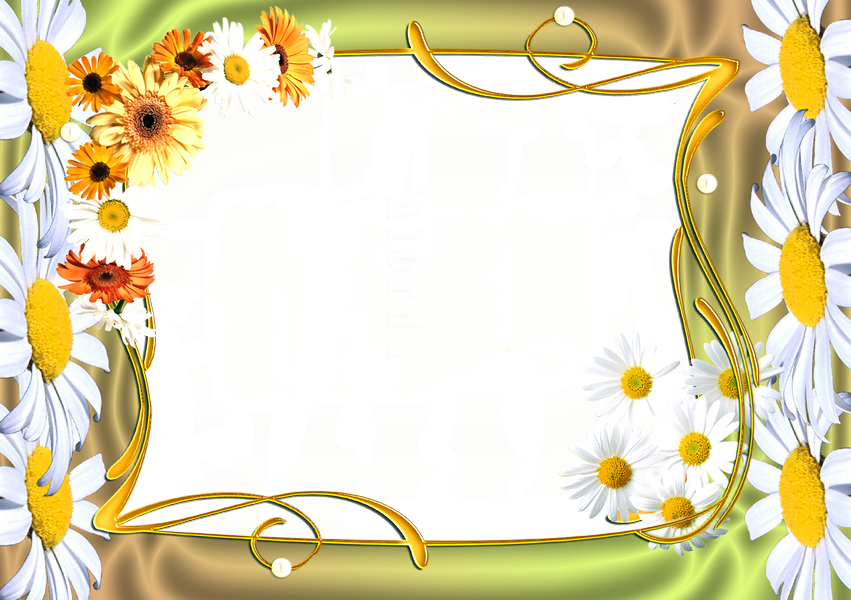 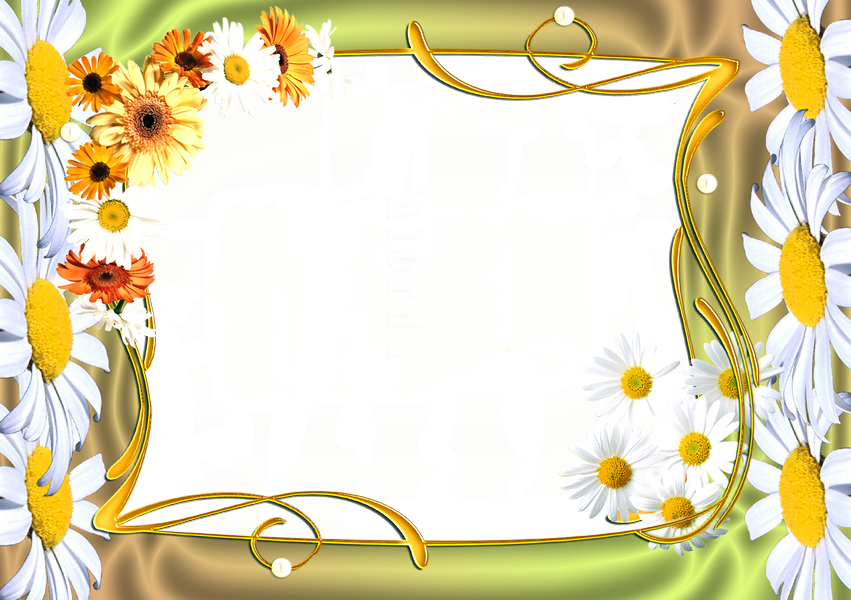 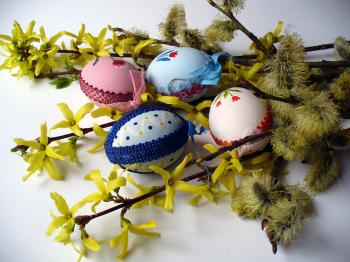 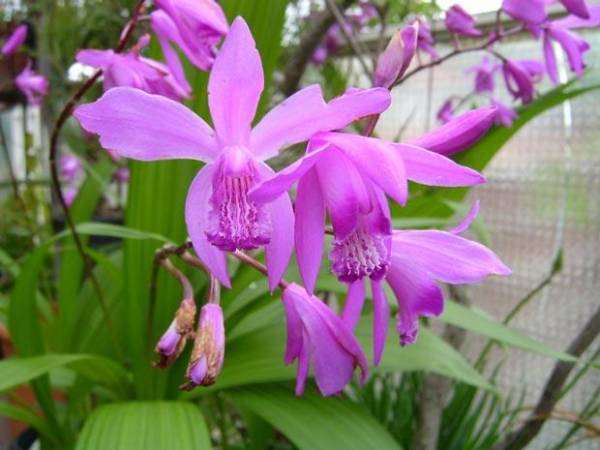 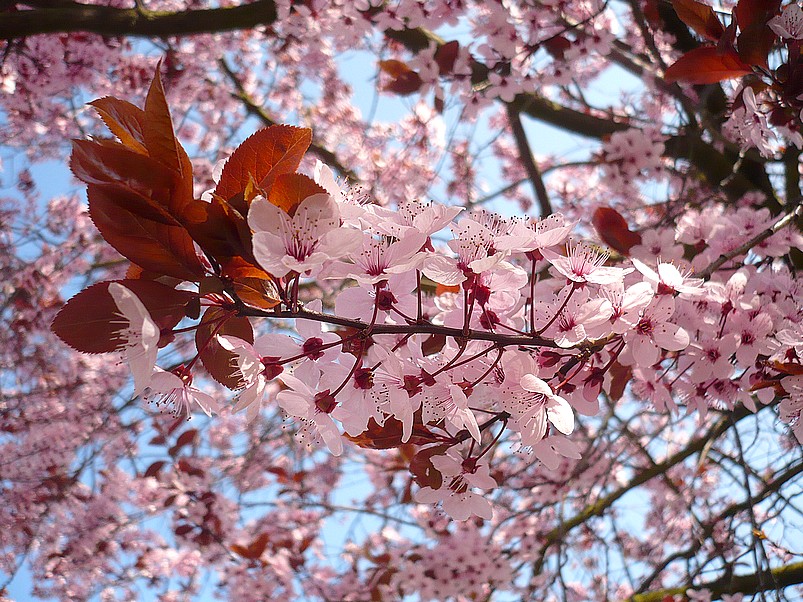 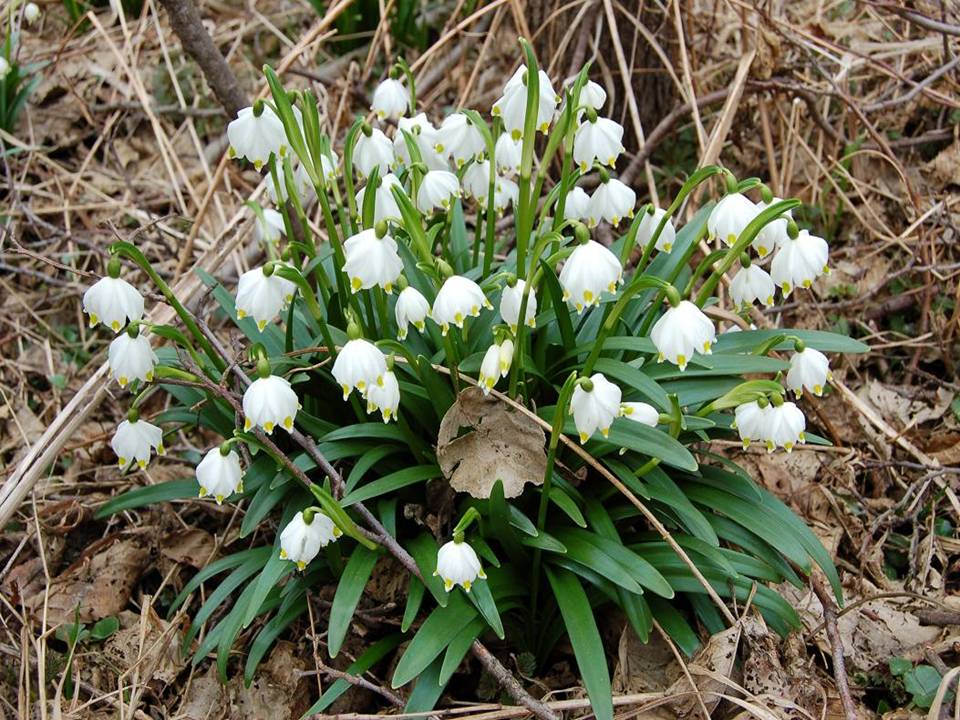 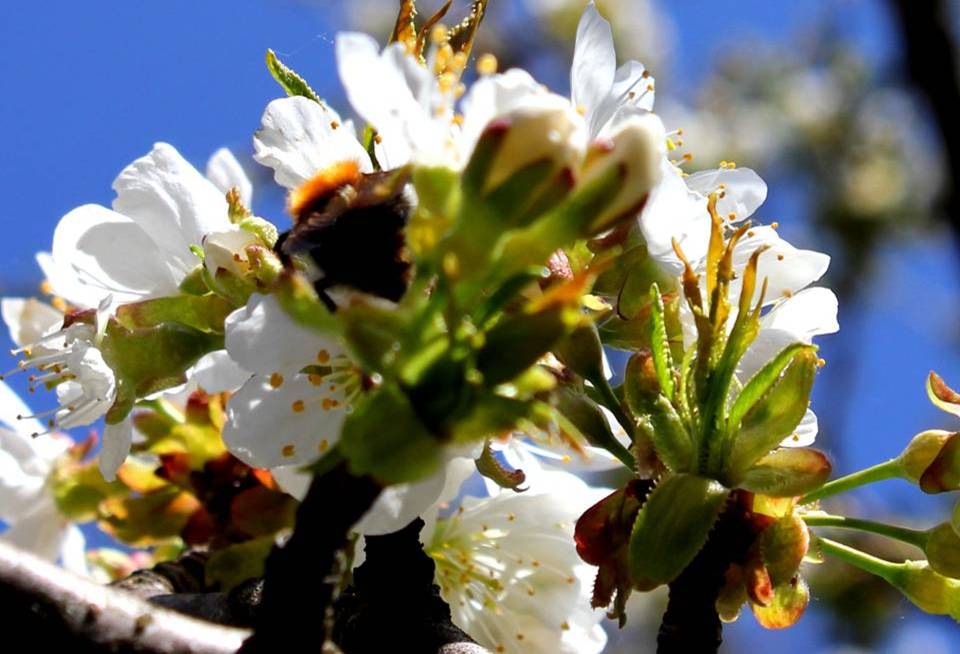 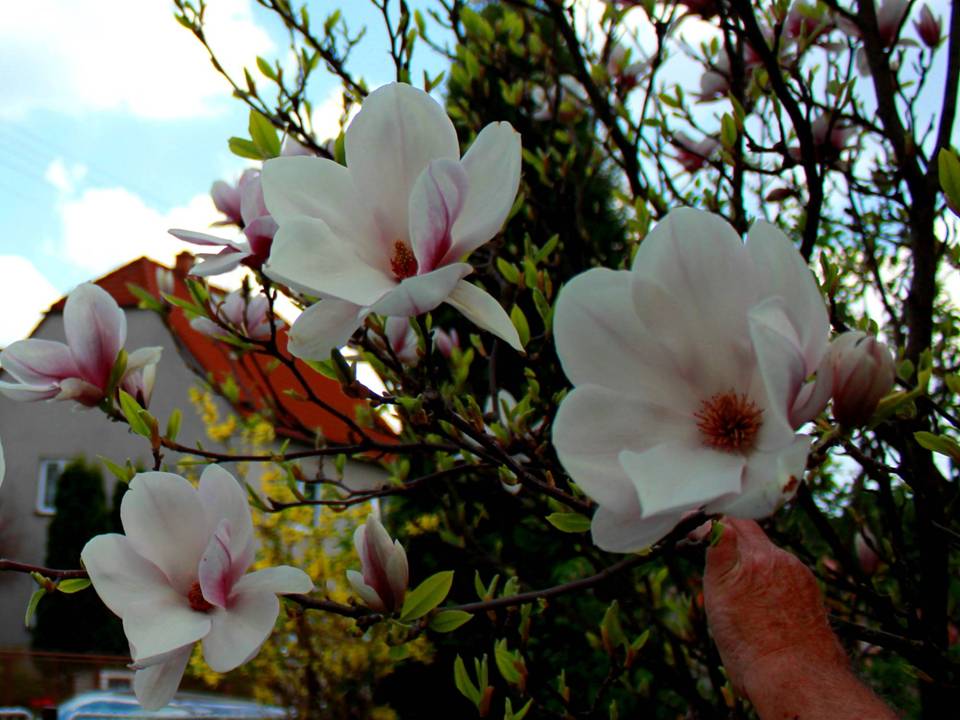 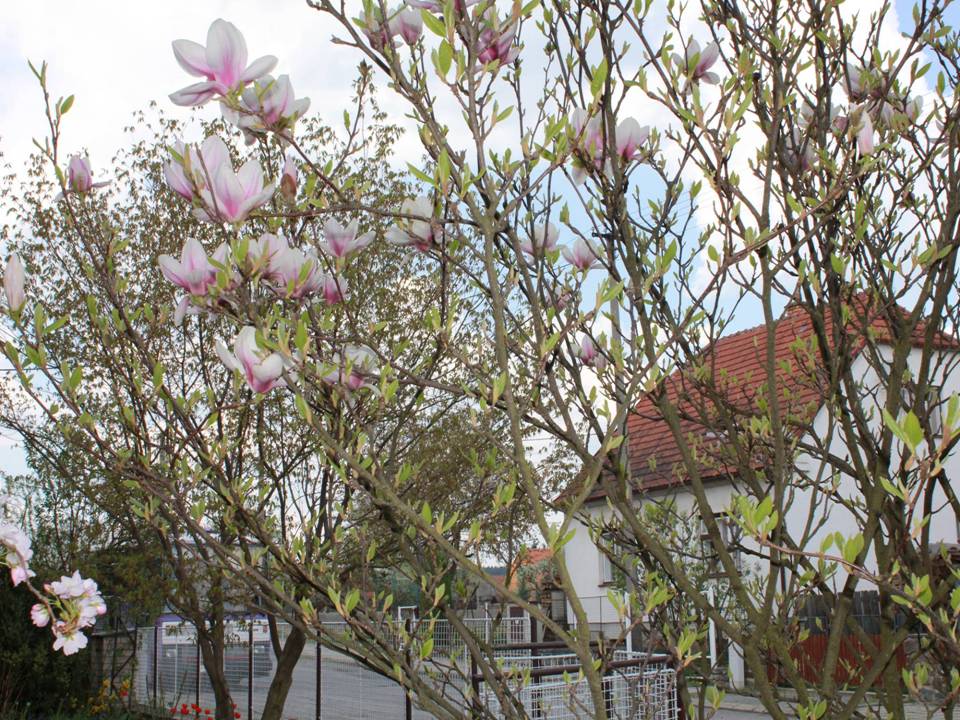 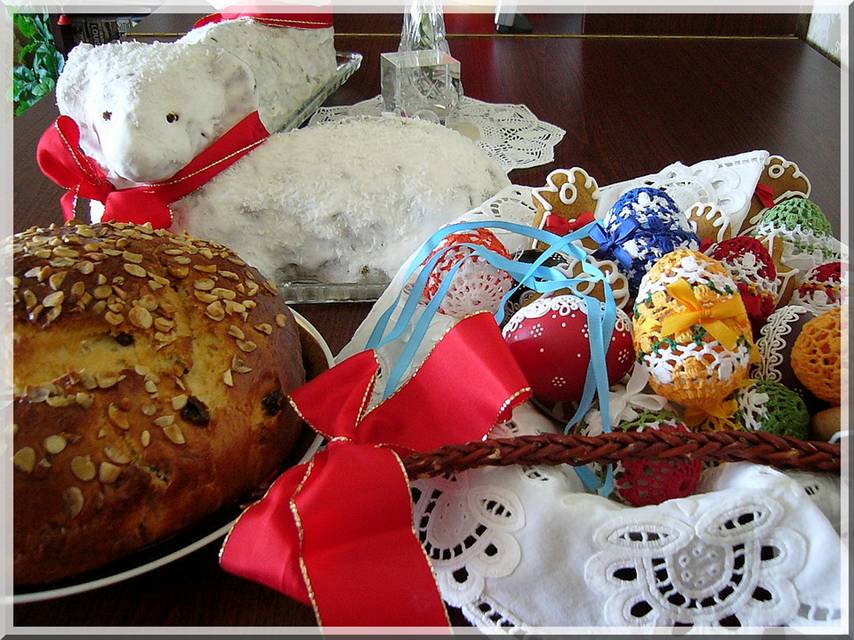 Krásné Velikonoce a radost z každého prožitého dne vám přeje ... A.J.
Panímámo zlatičká, darujte nám vajíčka, nedáte-li vajíčka, uteče vám slepička do horního rybníčka a z rybníčka do louže, kdo jí odtud pomůže?
Příjemné prožití svátků velikonočních, mír v duši a lásku v srdci, úsměv na tváři a dobré kamarády vedle sebe přeje Tonda.
Děkuji za Vaše přání.
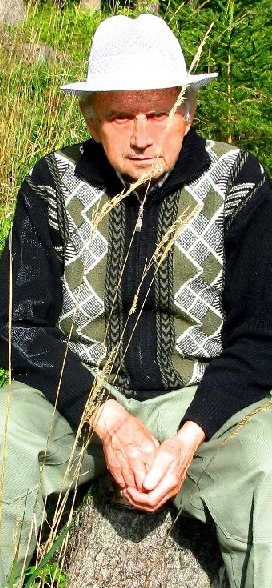 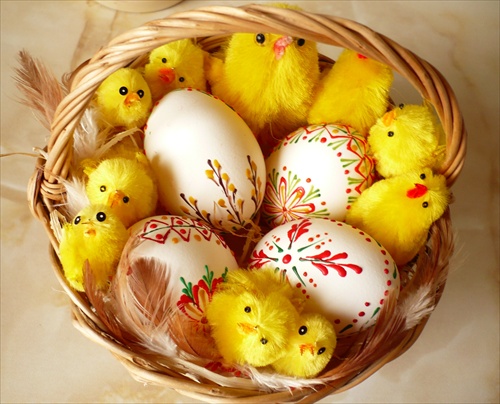 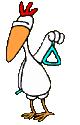 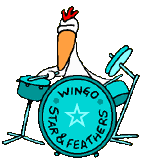 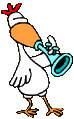 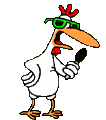 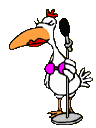 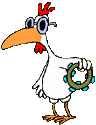 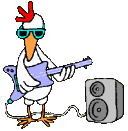 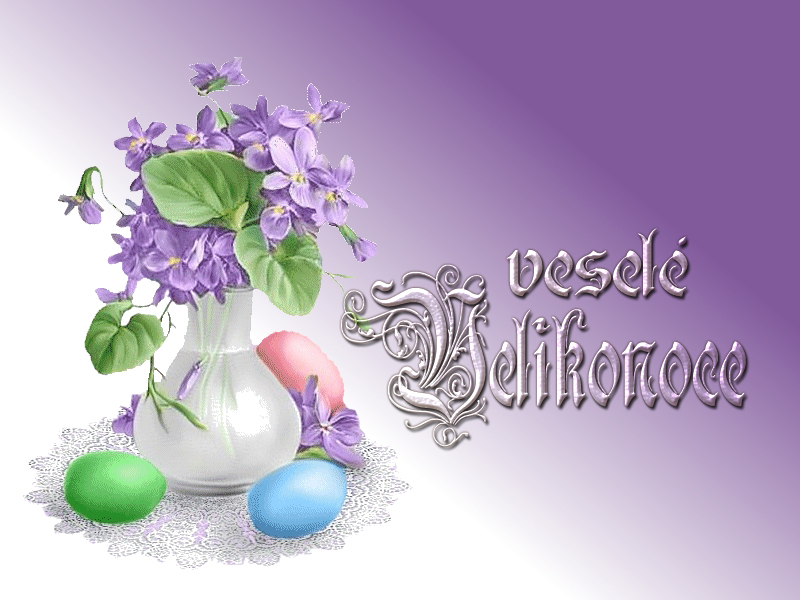 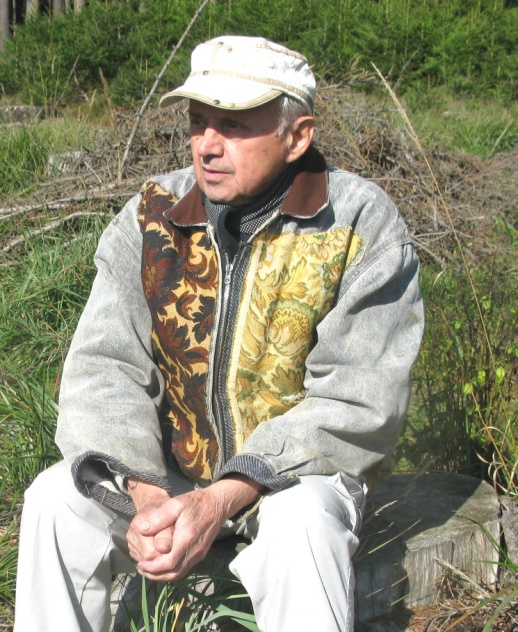